We are excited to announce our next series in Kid’s Church!   
“Jesus is………”

Christmas is a time that we all look forward to with great expectation. The world has many thoughts and ideas associated with this holiday including elaborate decorations and presents. As Christians, we know these things are not what Christmas is all about. Christmas is all about the celebration of the birth of Jesus, the Advent of our Savior.

Jesus’ birth was something that the nation of Israel had looked forward to for a long time. Although they didn’t know that the Messiah’s name would be Jesus, they did have a good idea about what He would be like. The prophet Isaiah prophesied many years earlier about Jesus and gave several descriptions of His character.

In this series, the children will learn some incredible lessons based on that prophecy from Isaiah.  Ultimately, they will learn that Jesus is Emmanuel - “God With Us.”   We pray that this series is a blessing to the children in our ministry as we celebrate this timeless story that changed the world!

THE LESSONS:
Lesson 1: “Jesus Is…WONDERFUL”
Lesson 2: “Jesus Is…COUNSELOR”
Lesson 3: “Jesus Is…MIGHTY GOD”
Lesson 4: “Jesus Is…EVERLASTING FATHER”
Lesson 5: “Jesus Is…PRINCE OF PEACE”
Lesson 6: “Jesus Is…EMMANUEL”
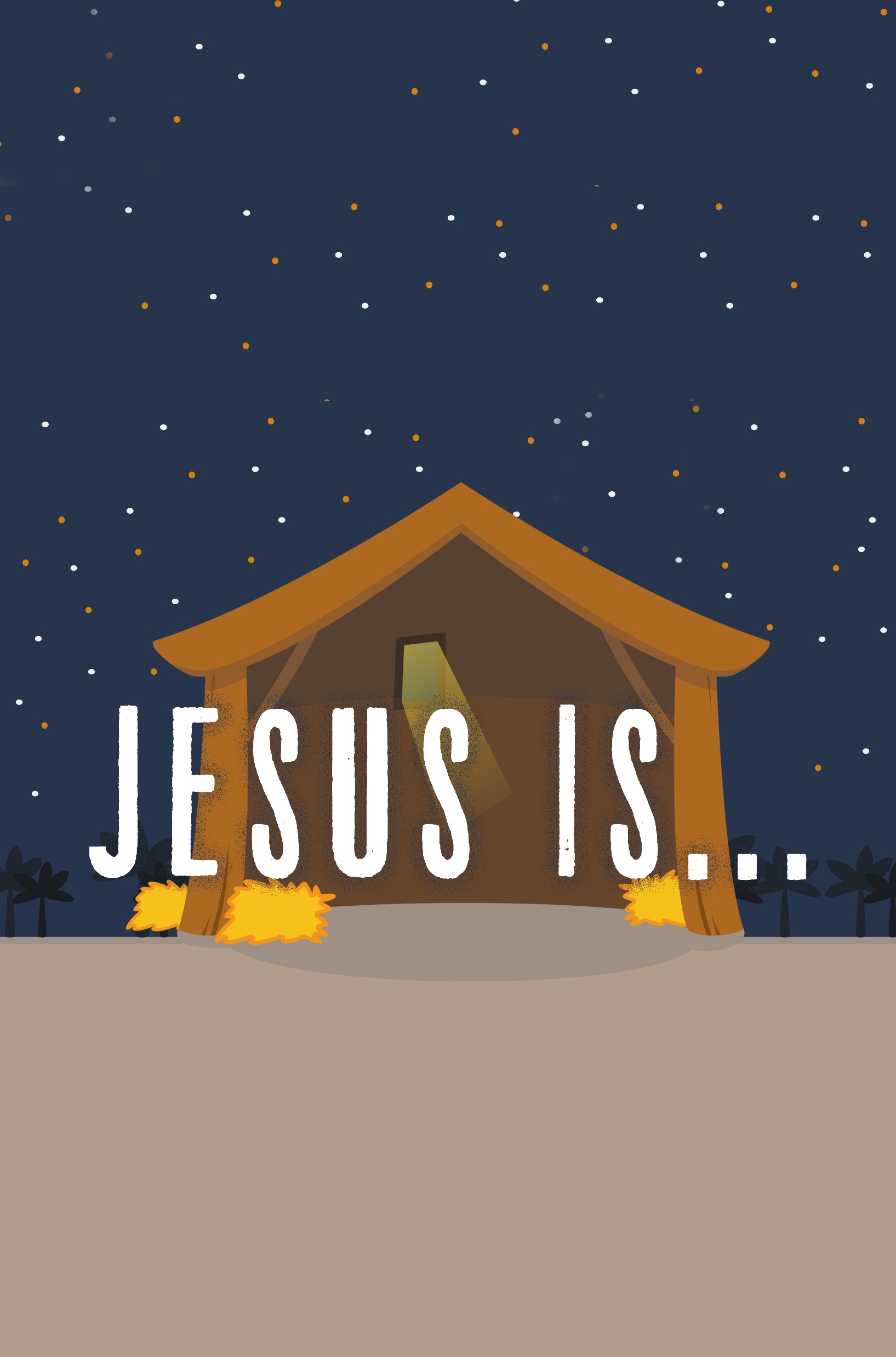 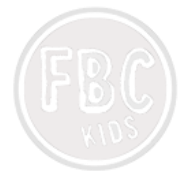 Family devotions are available for each lesson!